3.1.2 Carbohydrates
Learning Objectives
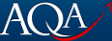 Understand that monosaccharides are the monomers from which larger carbohydrates can be made.
Understand that glucose, galactose and fructose are common monosaccharides
Know that glucose has two isomers, alpha glucose and beta glucose and recall their structures.
Understand that condensation reactions produce disaccharides through the formation of glycosidic bonds to produce maltose, sucrose and lactose.
Learning Objectives
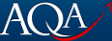 Understand that glycogen and starch are polysaccharides formed by the condensation of alpha glucose and that cellulose is formed by the condensation of beta glucose.
Understand the structures of glycogen, starch and cellulose are how they are well suited to their functions. 
Recall the biochemical tests for reducing and non-reducing sugars and starch.
Understand how to use calibration curves to provide quantitative data on the concentration of unknown solutions.
What you should know from GCSE
Starch can be broken down into sugars
Preparatory Work
Sweet spot: Carbohydrates by Penguin Prof

https://www.youtube.com/watch?v=M6ZLDJluj6I
Questions
1. a) Short term energy storage (converted to ATP before cells actually use it as fuel), b) long term energy storage (glycogen in animals, starch in plants), c) structural.
2. Hydrated carbon atoms 
3. C, H and O (in a ratio 1:2:1)
4. – ose
5. Mono = one, saccharide = sugar
6. Disaccharide
7. Table sugar
Questions
8. Malt sugar (beer!), Milk sugar
9. Polysaccharides
10. Glycogen
11.
Question
12. The glycemic index measures how blood glucose levels change following the ingestion of carbohydrate. The number typically ranges between 50 and 100, where 100 represents the standard, an equivalent amount of pure glucose (exam question available on GI)
13. High
14. Low
Structure of Carbohydrates
Carbohydrates
There are 3 main classes:

Monosaccharides (single sugars)
Disaccharides (double sugars)
Polysaccharides (many sugars)
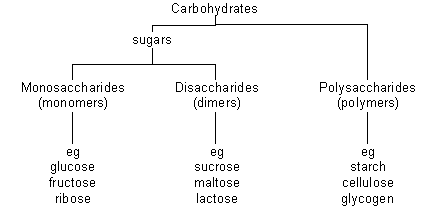 insoluble
soluble and sweet
Monosaccharides
General formula: (CH2O)n 
Named according to the number of carbon atoms
If n=3 - triose e.g. glyceraldehyde
If n=5 - pentose e.g. deoxyribose, ribose
If n=6 - hexose e.g. fructose, glucose, galactose
Generally monosaccharides are used for
Energy
As building blocks (monomers) for polysaccharides
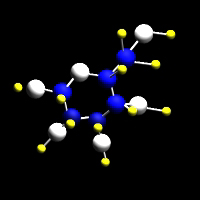 Functions Monosaccharides
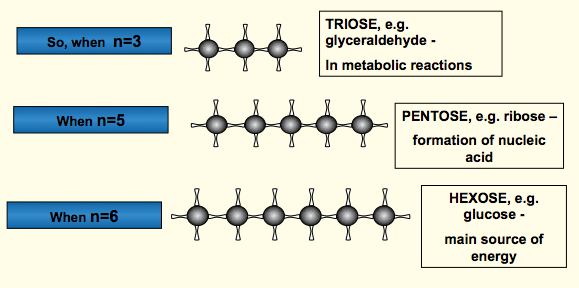 What type of monosaccharide is this molecule? What is its name?
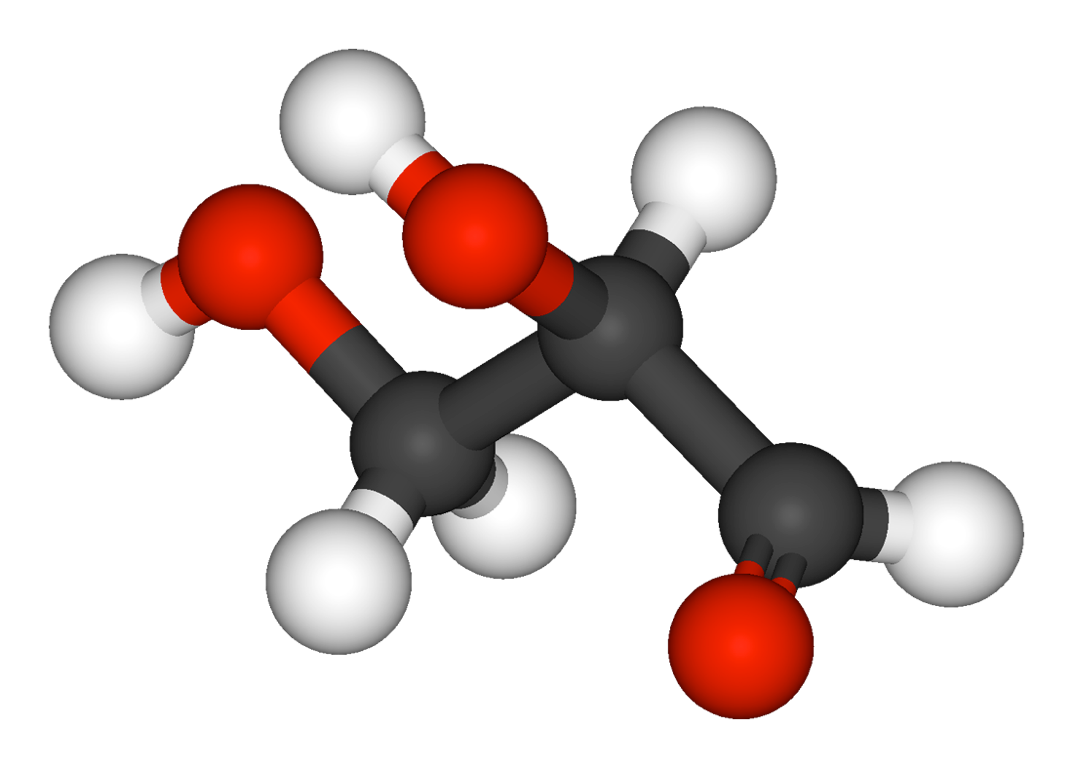 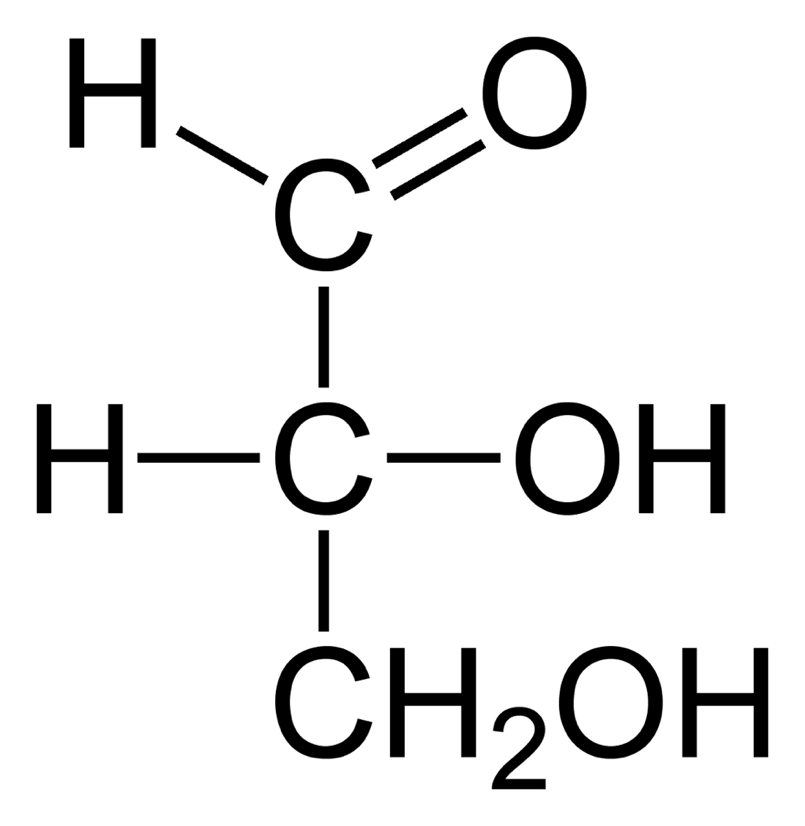 Plays a role in respiration (glycolysis)
What type of monosaccharide is this?

Important as an energy source for cells
and to form important structural and storage polymers.
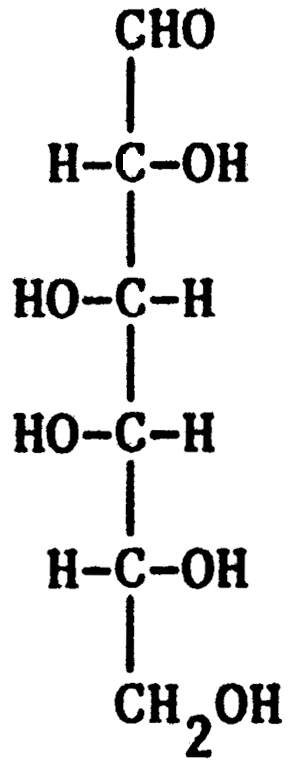 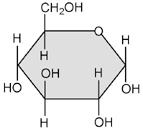 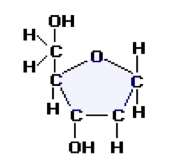 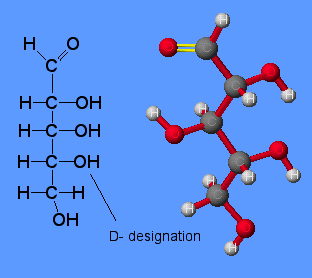 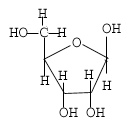 What types of monosaccharide are these?
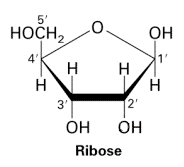 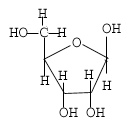 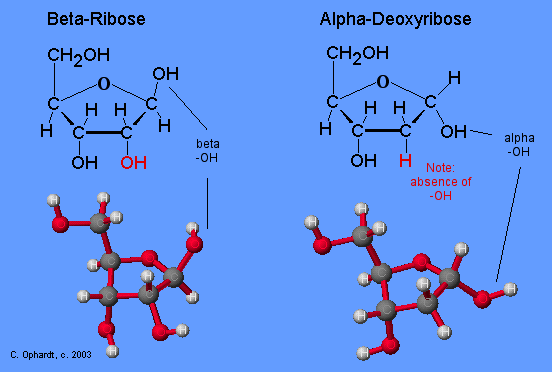 What type of monosaccharide is this?
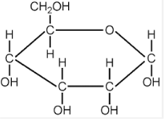 6
CH2OH
H
C
O
H
Perhaps the most important hexose is glucose
Students need to learn to draw
5
C
C
The carbons in a glucose ring are numbered clockwise from the oxygen atom.
H
1
OH
HO
OH
4
H
C
C
2
3
H
OH
Numbering of Carbons in Glucose
Glucose can be represented in many different ways
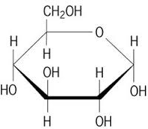 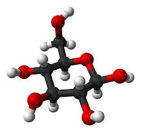 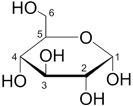 You should be able to recognise any representation!
Alpha and Beta Glucose
Glucose itself can exist as isomers, a & b glucose
OH
An Isomer = Same chemical formula, Different structural formula
B
a
hydroxyl 
group up
 or down
OH
Two further isomers of glucose
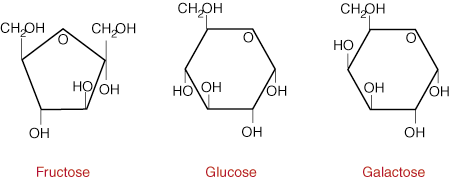 What are the differences?
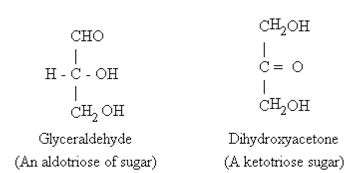 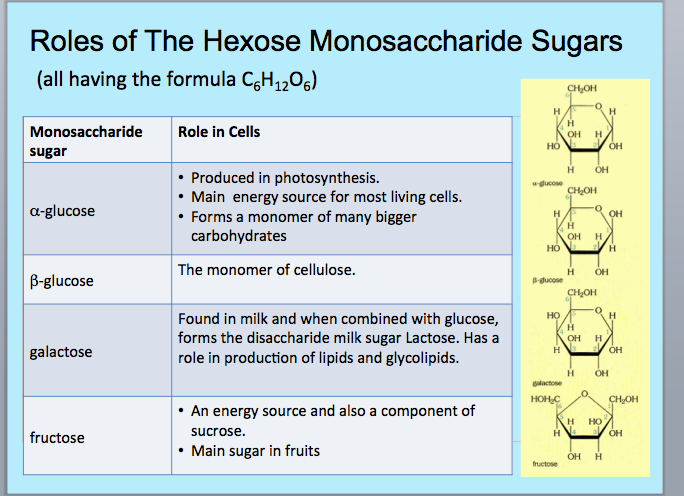 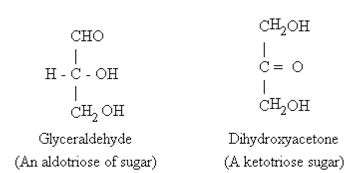 Disaccharides
Formed from two monosaccharide units (monomers)
Joined by a glycosidic bond (A type of covalent bond)
Through a condensation reaction
http://www.biotopics.co.uk/as/disaccharideformation.html
Formula: Cn(H2O)n-1 for disaccharides where n = the number of carbon atoms
CH2OH
CH2OH
CH2OH
H
H
H
H
H
H
OH
OH
H
H
OH
OH
OH
OH
OH
OH
H
H
CH2OH
CH2OH
C
C
C
C
O
O
O
O
C
C
C
C
C
C
C
C
H
H
H
H
H
H
C
C
C
C
C
C
C
C
OH
OH
H
H
OH
OH
OH
OH
OH
OH
H
H
O
O
Glycosidic
Bond
H
H
Forming Disaccharides
Glucose
Maltose
This is a  CONDENSATION reaction, where a water molecule is lost.
C
C
Forming a disaccharide
C
C
O
O
C
C
C
C
C
C
C
C
OH
OH
two alpha glucose molecules (monomers)
C
C
Forming a disaccharide
C
C
O
O
C
C
C
C
C
C
C
C
OH
OH
The hydroxyl groups on C1 of one molecule and C4 of the other molecule react
C
C
Forming a disaccharide
C
C
O
O
C
C
C
C
C
C
C
C
O
H2O
C
C
Forming a disaccharide
C
C
O
O
C
C
C
C
C
C
C
C
1
4
O
producing a disaccharide
with a 1,4 glycosidic bond
alpha glucose
reacts with
alpha glucose
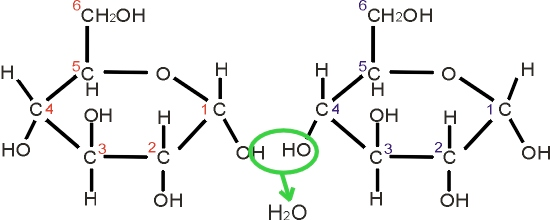 Have a go 
at drawing the 
reaction on a white
board. 
Then try
Glucose + fructose
(in your work 
booklet)
and write
the word equation 
for the formation of
Lactose.
forming the disaccharide called
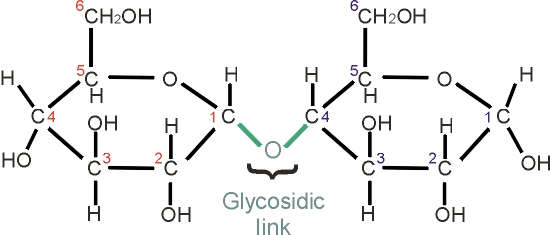 or bond
maltose (what’s the formula of maltose?)
WATER
WATER
WATER
Summary: 3 Disaccharides you should know
A disaccharide can be made from two of the same monosaccharide molecule or from two different ones.
The combination of monosaccharides determines which disaccharide is formed.
MONOSACCHARIDES
DISACCHARIDE
GLUCOSE
GLUCOSE
GLUCOSE
MALTOSE
SUCROSE
LACTOSE
FRUCTOSE
GALACTOSE
GLUCOSE
Disaccharides:Word Equations
glucose + glucose   maltose + H2O   
glucose + galactose lactose + H2O
glucose + fructose sucrose + H2O
Condensation reactions can be reversed.
The chemical insertion of a molecule of water can result 
in a disaccharide being split into its constituent monosaccharides
Enzymes involved in hydrolysis are 
Amylase, maltase
Sucrase and lactase.
Hydrolysis
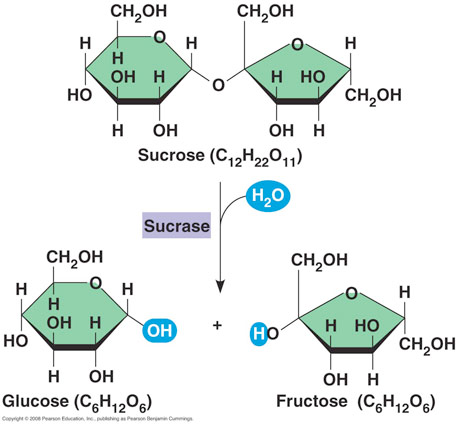 Food Tests: Reducing Sugars
All monosaccharides and two disaccharides (maltose and lactose) are also referred to as reducing sugars
With heat, they can reduce the blue copper sulphate in Benedict’s solution to red copper oxide
How? Cu2+ ion gives Benedict’s solution its blue colour.
The colour change is caused by the sugar donating an electron to the Cu2+ ion reducing it to Cu+ 
Cu+ is a red colour
Remember OIL RIG?: Reduction = gain of electrons - so the sugar is a reducing sugar.
Method: Add an equal volume of Benedict’s reagent (blue) to the solution being tested and heat in a water bath (95-100 degrees C). If a reducing sugar is present then it will gradually turn through green, yellow and orange until a brick red precipitate forms.
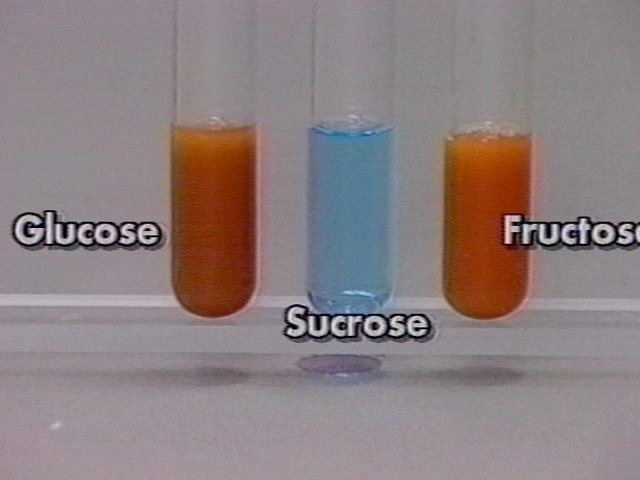 A qualitative or quantitative test?
Results from Benedict’s Test
The colour of the precipitate depends on the concentration of reducing sugar
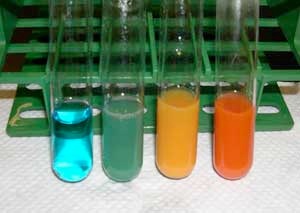 Zero reducing sugar = blue
(sucrose for example)
0.5% reducing sugar = green
1.0% reducing sugar = yellow
2% reducing sugar = brick red
Why is it not possible to distinguish between very concentrated
 samples, even when their concentration is different?
Calibration Curves
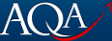 Student Activity
Page 9 and 10 in booklet
Read information and answer questions
Need graph paper to plot calibration curve for data in table.
Test for Non Reducing Sugars
All disaccharides, except for maltose and lactose, are also referred to as non-reducing sugars. (Therefore in this spec, sucrose is the only disaccharide that is a non reducing sugar).
They cannot reduce the blue copper sulphate in Benedict’s solution
Method for Non reducing sugars
Add Benedict’s solution to sample and heat - negative result, no reducing sugar present
Heat with hydrochloric acid 
Acid hydrolyses the disaccharide 
Add an alkali (sodium hydrogen carbonate) to neutralise the acid (Benedict’s solution will not work in acidic conditions)
Retest sample with Benedict’s solution
 Red precipitate shows non reducing sugar was present in sample
Polysaccharides
Polymers are formed from three or more monosaccharides (monomers) joined with glycosidic bonds
Two main types: Storage (starch and glycogen) and structural (cellulose)
C
C
C
C
O
O
O
O
C
C
C
C
C
C
C
C
C
C
C
C
C
C
C
C
OH
OH
OH
OH
OH
OH
O
O
O
O
O
O
H
H
H
H
H
H
Forming polysaccharides
Glucose
CH2OH
CH2OH
CH2OH
CH2OH
H
H
H
H
H
H
H
H
H
H
H
H
OH
OH
OH
OH
H
H
H
H
OH
OH
OH
OH
OH
OH
H
H
H
H
In this example, 3 condensation reactions have produced 3 water molecules to produce the polysaccharide.
A HYDROLYSIS reaction (addition of water) reverses the reaction and splits the polysaccharide releasing 3 monosaccharide molecules.
Starch
Role: Insoluble store of glucose in plants
A mixture of two glucose polymers: amylose & amylopectin
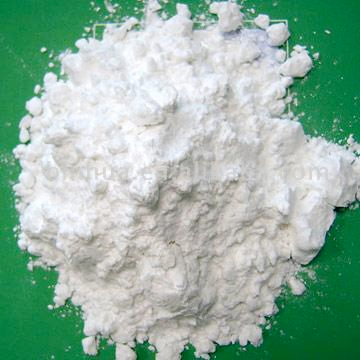 Starch
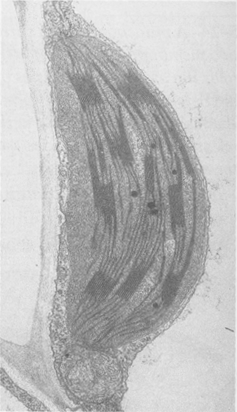 Amylose Structure
 (a linear molecule with no branches)
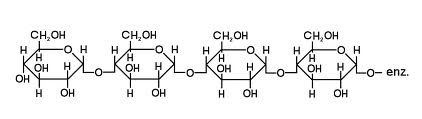 Around 1000 or more
a glucose monomers
with 1,4 glycosidic bonds

Forms a spiral structure
because of the angle of the glycosidic bond.
H bonds hold the structure
 in place
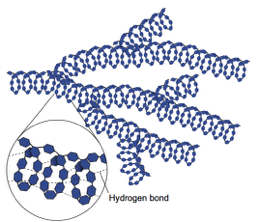 Amylopectin
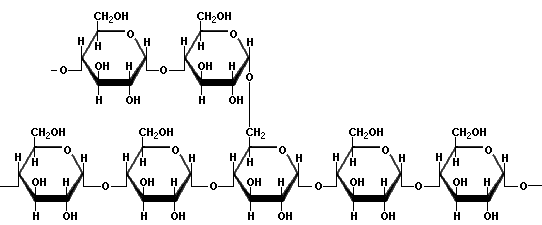 a glucose monomer 
with 1,4 and some 1,6 
glycosidic bonds (every 25 
Units)

Giving a Branched, 
open structure
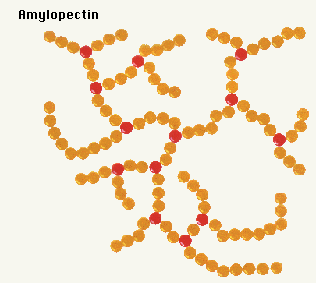 Relating Structure to Function
Compact shape takes up little space, but large and insoluble and so does not diffuse out of cells.
Insoluble – therefore does not affect water potential, so water is not drawn into the cells by osmosis.
Easily hydrolysed to glucose for respiration (by amylase)
Test for starch - 2/3 drops
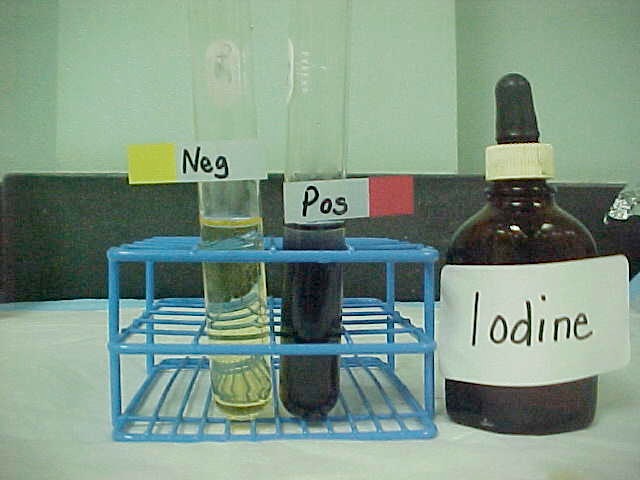 Iodine
Glycogen
Role: an insoluble, compact store of glucose in animals, found mainly in muscle and liver
Alpha glucose units
1,4 and 1,6 glycosidic bonds
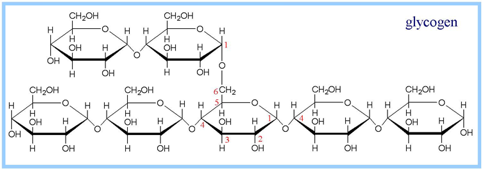 Structure and Function
Compact shape takes up little space
Insoluble - therefore osmotically inert and does not diffuse outside of cells
Easily hydrolysed to glucose for respiration (by amylase) because more branches than starch and so more of the ends can be worked on simultaneously by enzymes.
Speed of hydrolysis important because animals have a higher metabolic rate than plants.
O
O
O
Cellulose
O
O
Role: Structural polysaccharide in plants
Made from Beta glucose
1,4 glycosidic bonds
 long parallel chains
 H-bonds link adjacent chains
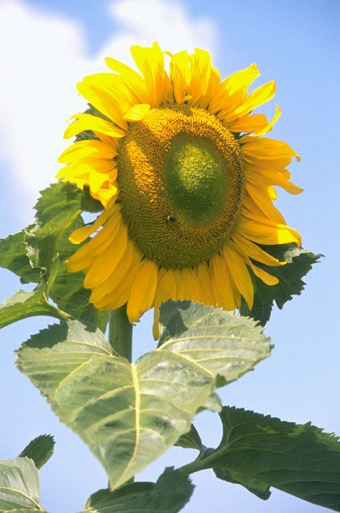 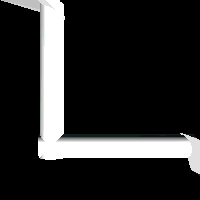 White Boards
Draw two Beta glucose units side by side
Try and react them
What’s the problem?
H
HO
OH
OH
OH
H
H
O
O
H
O
+
When Beta glucose molecules link together by condensation reactions one has to rotate by 180 degrees
O
OH
HO
HO
H
H
HO
H
H
Linking of β-Glucose Molecules
Cellulose -poly 1- 4 glucose but with beta glucose
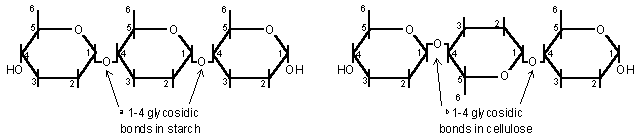 This difference leads to parallel, straight chains that bundle together because of the formation of  H bonds between hydroxyl groups in adjacent chains. These bonds cannot form between alpha glucose units because they are not rotated
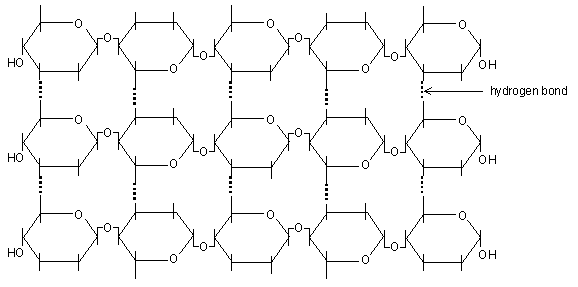 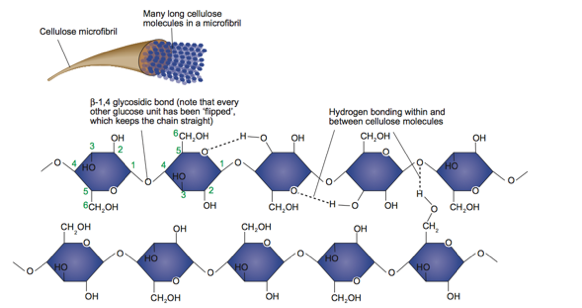 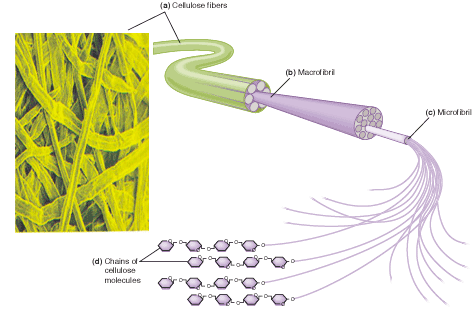 60 -70 cellulose molecules become tightly cross linked to form bundles called Microfibrils. These join together with other microfibrils to form a macrofibril which bundle together to form cellulose fibres. The cell wall has multiple layers of fibres running in different directions to increase strength. Microfibrils are very strong and rigid and give huge structural stability to the plant
Cut and paste activity
The sheet gives you all of the elements to make starch, glycogen and cellulose
Cut and paste with arrows and labels
Cut and Paste Activity Solution
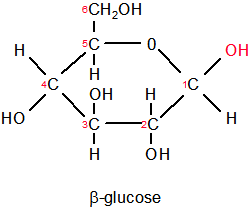 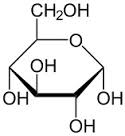 α glucose
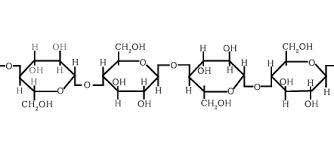 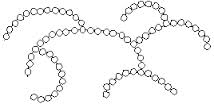 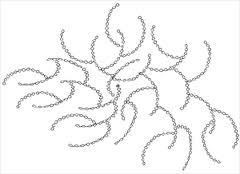 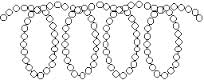 +
Hydrogen bond
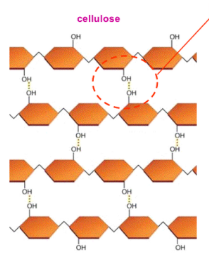 Amylose
Amylopectin
glycogen
Starch
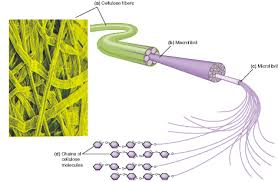 PLANTS
ANIMALS
Cellulose